Estudio de percepción de los servicios de evaluación del Icfes por parte de sus grupos de interés 2021Resumen ejecutivo
2
Contenido
Contexto y Ficha Técnica
Metodología
Resultados del estudio
Resultados informe reputacional
Próximos Pasos
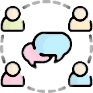 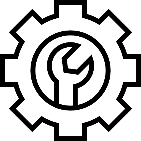 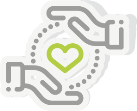 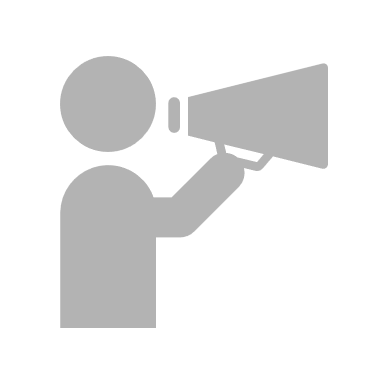 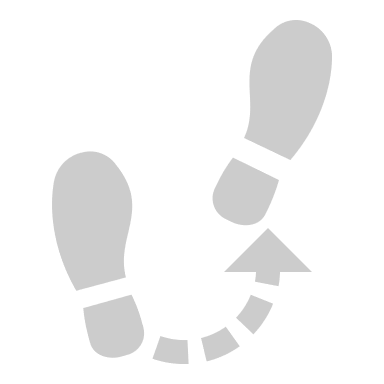 Contexto y Ficha Técnica
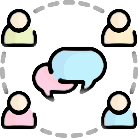 Contexto
Desde el 2017 la Unidad de Atención al Ciudadano ha resaltado la importancia del Estudio de Percepción cómo insumo fundamental para trazar las rutas de mejora del Instituto, considerando que el reconocimiento y la satisfacción de los usuarios se alcanza cuando se escucha la voz del cliente y se focalizan las acciones para acortar la brecha que existe entre la percepción y la expectativa que tienen nuestros grupos de interés.

Por esta razón durante el segundo semestre del 2021, hemos realizado una nueva versión del Estudio de Percepción con el cual logramos:
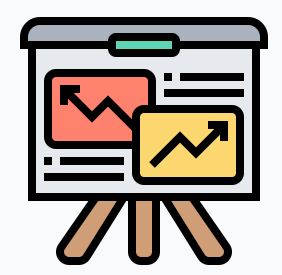 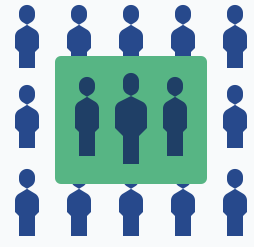 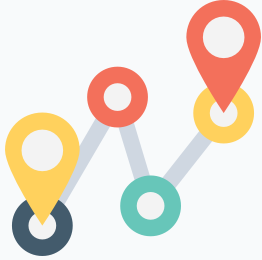 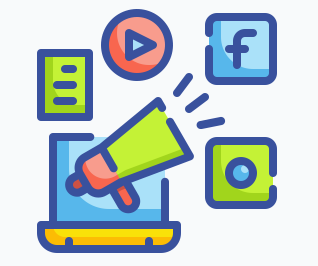 Construir instrumentos específicos para cada segmento, extrayendo la percepción para los diferentes puntos de contacto de los usuarios con el Instituto.
Dar al estudio un énfasis especial en la percepción de la marca y generar un informe reputacional del Icfes en redes y medios de comunicación.
Aumentar el tamaño de la muestra y cubrir los 11 grupos de interés.
Realizar un estudio comparado que nos permite ver la evolución de la percepción del 2017 al 2021
Ficha técnica
Objetivo general:
Evaluar la percepción de los servicios de Evaluación del ICFES, por parte de sus grupos de interés y de su quehacer como empresa.
Objetivos específicos:
Conocer la percepción de los estudiantes de colegios de grado 11° con respecto a la prueba Saber 11°.
Conocer la percepción de los estudiantes universitarios con respecto a las pruebas Saber pro y Saber TyT.
Conocer la percepción de los rectores de colegios con respecto a la prueba Saber 11° y los servicios que presta el Icfes.
Conocer la percepción de los rectores de universidades con respecto a las pruebas Saber pro y Saber TyT los servicios que presta el Icfes. 
Conocer la percepción de los Secretarios de educación con respecto a los servicios que presta el Icfes.
Conocer la percepción de los funcionarios del Icfes con respecto a los servicios que presta el Icfes 
Conocer la percepción de los clientes institucionales, medios de comunicación, Grupos de investigadores, Instituciones homologas referentes, proveedores, Usuarios de información Institucional y Gobierno - Órganos de control respecto a los servicios que presta el Icfes.
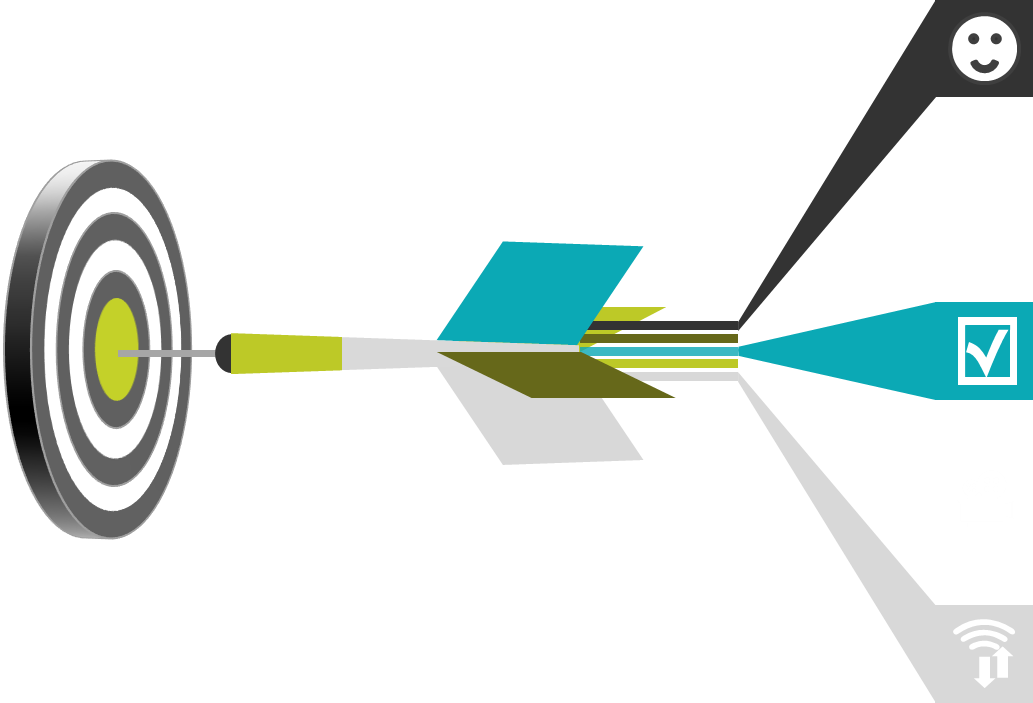 5
¿A quiénes encuestamos?
¿A quiénes encuestamos?
Metodología
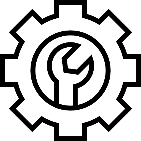 Modelo de las relaciones
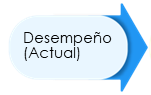 Modelo de las relaciones

	Los comportamientos que la entidad busca de los grupos de interés son: que recomienden y hablen bien del trabajo realizado.

	Estos comportamientos dependen de los sentimientos, conceptos, actitudes y percepciones que las personas tienen respecto de la institución. La percepción se forma en la comunicación controlada o incontrolada. 

	Igualmente, los sentimientos, conceptos y actitudes, dependen del resultado en la experiencia de los procesos de interacción persona – entidad.

	Las acciones para mejorar los comportamientos de las personas están en dos niveles: en los atributos de las experiencias y en la comunicación para mejorar la percepción.
Plan de análisis
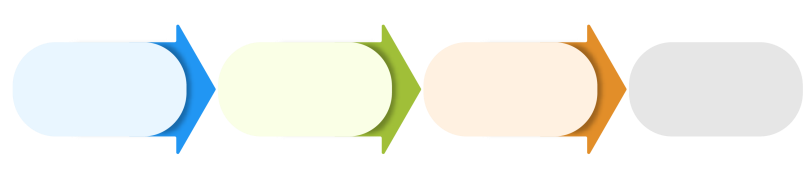 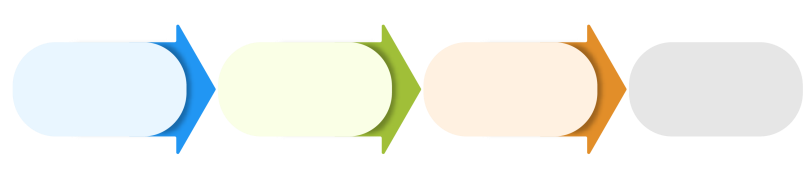 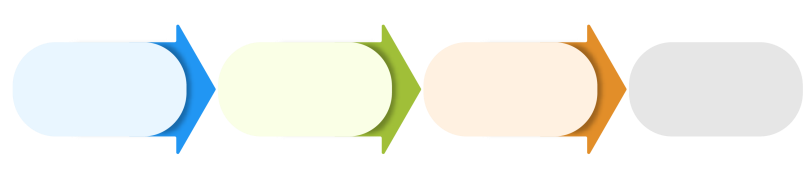 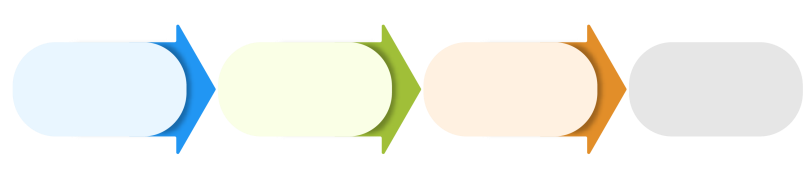 Matriz de prioridades de acción
Desempeño



(Actual)
Análisis estadísticos
Estándares
10
Punto de referencia
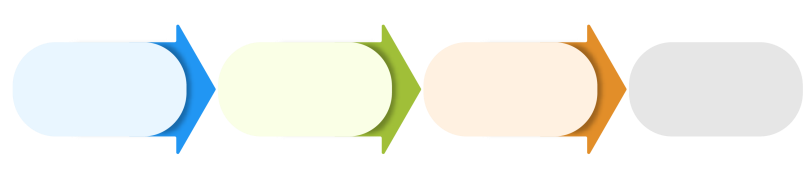 La entidad  que obtuvo la mejor evaluación en esta variable, obtuvo este porcentaje
Puntos de 
Referencia
Se interpreta así:
Resultado del ICFES
El promedio del sector está así
La entidad  con la menor evaluación obtuvo este porcentaje
Nombre de la variable a comparar: por ejemplo cumplimiento, amabilidad, productos.
Efectos totales sobre la lealtad
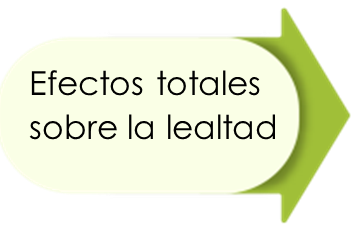 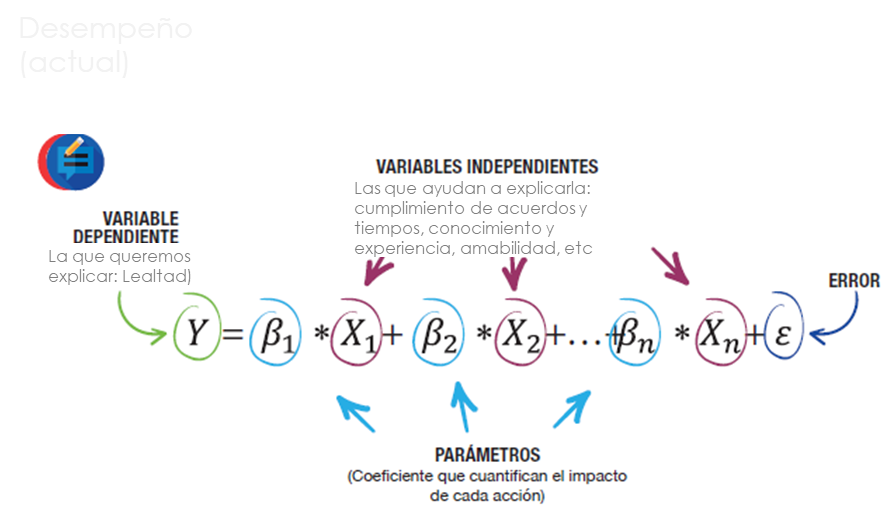 La que queremos explicar
Matriz de prioridades de acción
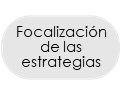 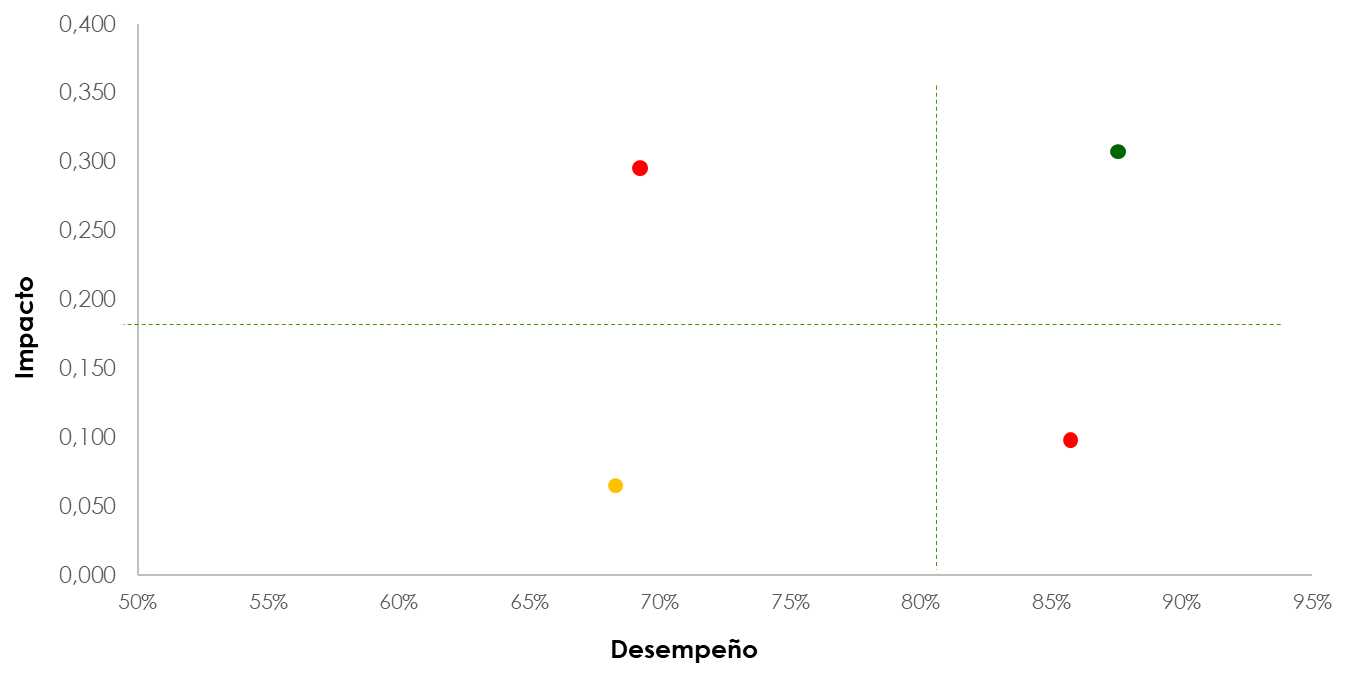 Cuadrante de las máximas oportunidades de mejora

 Desempeño
 Impacto
Cuadrante de las fortalezas

 Desempeño
 impacto
Variables de transparentes

 Desempeño
 Impacto
Cuadrante de las prioridades secundarias de mejora

 Desempeño
Impacto
Resultado de la variable en TTB (excelente + muy bueno), es decir, el % de personas 
en que se superan las expectativas
13
Convenciones
Fortaleza de apalancamiento                            Desempeño ≥ 50% y alto impacto sobre  la recomendación


Prioridad secundaria de mejoramiento             Desempeño < 50% y bajo impacto sobre la recomendación


Máxima oportunidad de mejoramiento             Desempeño < 50% y alto impacto sobre  la recomendación
Resultados del estudio
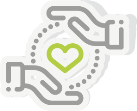 Desempeño
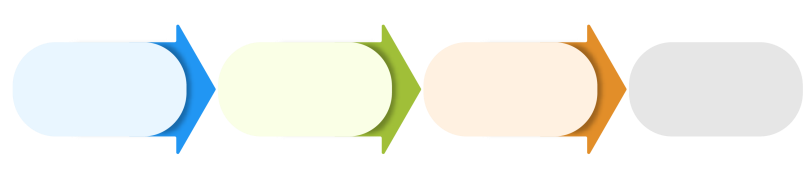 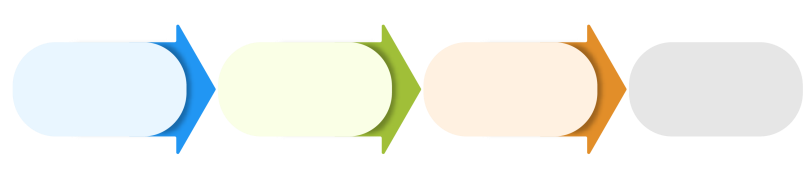 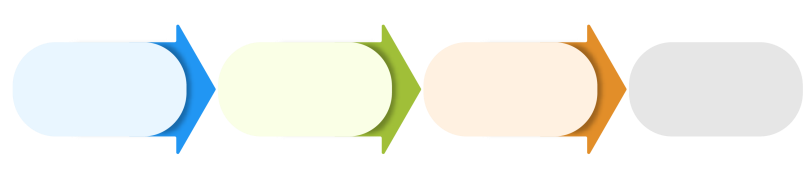 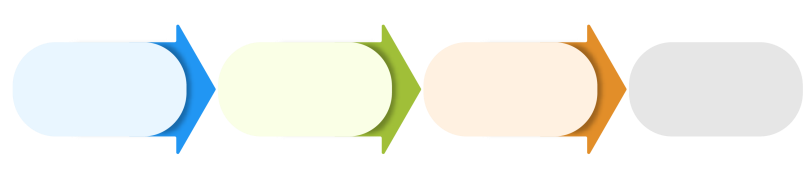 Matriz de prioridades de acción
Desempeño



(Actual)
Análisis estadísticos
Estándares
16
Modelo general Icfes
Comportamientos e intenciones
NPS sin funcionarios 
35%
NPS General 
39%
T3B: TOTALMENTE DE ACUERDO + [4]
Imágenes
Respeto 88%
Calidad 
77%
Percepciones Generales
Transparente 86%
Confiable 86%
Excelente 
reputación 83%
Aporta al mejoramiento 78%
Interacciones y experiencias   -Procesos-
Calidad prueba
45%
Atención recibida
47%
PRISMA
44%
Botón de pagos
65%
Página institucional
46%
Logística
52%
Personal que acompaña la prueba
64%
Lugar
57%
Comportamientos deseados
NPS
Todos
Probabilidad de recomendar los servicios de  evaluación que ofrece el Icfes
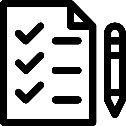 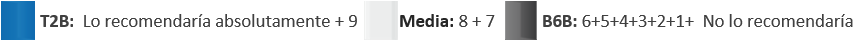 NPS
Conceptos generales e imágenes
Calidad general de los servicios prestados
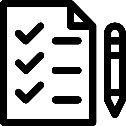 Todos
Evaluación general de los servicios prestados durante el  año 2021 por el Icfes
Sentimientos relacionados con la marca Icfes
Todos
Valores  reconocidos de la marca
Si bien, se considera que hay oportunidades de mejora, cabe resaltar que la entidad es sinónimo de buenas prácticas, que a lo largo de los años han generado confianza en sus grupos de interés
Resaltan, por su ausencia, valores como innovación y liderazgo en el sector educativo
Lo primero que se viene a la mente
Pruebas
Medición
Segunda casa
Calidad
Clasificación
Funcionarios
Rectores de colegio
Estudiantes
Funcionarios
Rectores de colegio
Saber
Exámenes
Evaluación
Estrategias
Credibilidad
Curricular
Funcionarios
Rectores de colegio
Estudiantes
Reputación en caída
Educación
Desempeño
Negocio
Familia
Rectores de colegio
Funcionarios
Funcionarios
Funcionarios
“Antes de estar en el Icfes, la primera palabra que se me venía a la cabeza eran pruebas de estado, que es el referente que tenemos desde que estamos en el colegio, tanto así que la prueba la llamamos como se llama la entidad y, a pesar de que ha tenido dos nombres diferentes, seguimos llamándola prueba Icfes.”
24
Calidad general de la prueba
Estudiantes
Calidad general de la prueba de  estado Saber 11°
Calidad general de la prueba de Estado  Saber Pro y Saber T y T
Base:
Base:
Si el Icfes fuera una persona…
En términos generales, se le percibe como una persona con experiencia y alto conocimiento
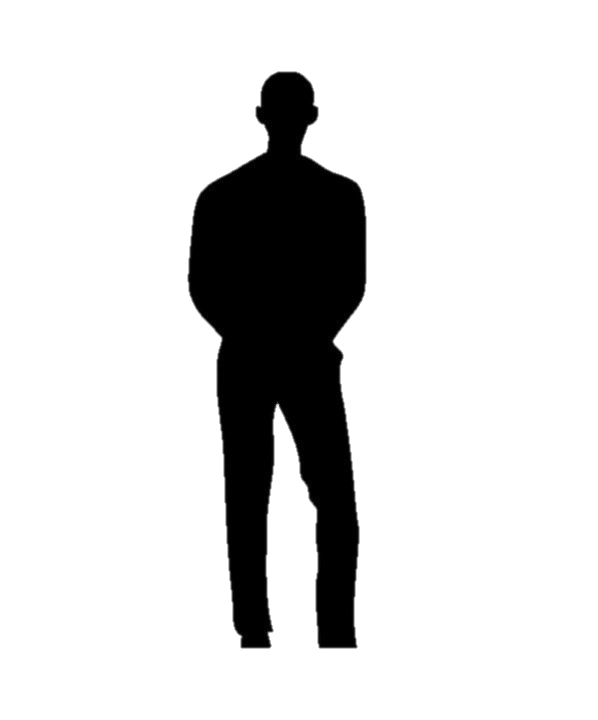 Empleo
Edad
Se asocia con una persona que trabaja en el sector educativo 

Se asocia con trabajos relacionados con el control de calidad, encargados de un CheckList

Se asocia con el periodismo por las preguntas, una narrativa cercana a la presentación de pruebas
El logro, transmite la idea del Icfes como una persona joven. Sin embargo, hubo consenso en asociarlo con una persona madura de edad entre los 35 y 50 años
Personalidad
Aburrida
Estricta
Inteligente
Madura 
Serio
Género
Equilibrado 
Controlador
Cuadriculado
Chismoso
Se asocia con una persona rigurosa y organizada. Estas características son definidas como masculinas por algunos participantes y femeninas por otros
Procesos de interacción
Comunicación con el Icfes
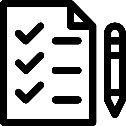 Comunicación con Icfes durante el último año
Comunicación con el Icfes
Canales de comunicación que utilizó
Canales de comunicación
Aspectos de la interacción
No se tiene un acceso a la información de manera inmediata y fácil 

No se tiene conocimiento sobre la plataforma PRISMA o la página web de la entidad
 
Se manifiesta que el Icfes debe tener mayor presencia en los medios de comunicación 

Las últimas noticias que se tienen sobre el Icfes, son los resultados de las pruebas
Recomendación de los canales de comunicación
Todos
Probabilidad de recomendar los canales de comunicación utilizados
Consulta de información del Icfes a través de redes sociales
Todos
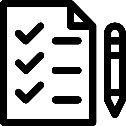 Consulta de información del Icfes a través de redes
Información importante disponible
Uso poco frecuente
- Calendarios
- Novedades
Ej. Licencias de funcionamiento Universidades
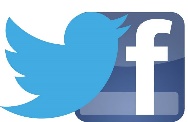 Cuando los canales institucionales no funcionan

Cuando no tienen tiempo de revisar la página
Puede fomentar el estudio

“Deberían tener un plan robusto de marketing y de difusión de la información; yo no lo veo así. O sea, no son activos. Yo me entero del ICFES solo cuando es vísperas de presentación y finalizando. Pero, de resto, yo no veo que ellos sean activos”
*Se menciona con mayor frecuencia Red Social Icfes en Facebook
Además, la presencia en redes, se percibe como una Estrategia de Marketing Digital
Redes sociales en las que se ha consultado información del ICFES
Todos
Página institucional
Evaluación de la página institucional del Icfes
Sistema de inscripción
Sistema Prisma
Evaluación herramienta PRISMA
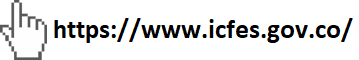 Información coherente

Alternativas para presentar examen

Las líneas de atención no son cómodas, ni eficientes
“Me gusta la confidencialidad que tienen con los datos de uno”
FACILITADORES
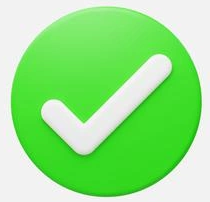 1. Alianza con Universidad 
“Ellos lo inscriben y pues le ahorran a uno ese trabajito”

2. Barra de progreso
“Bastante intuitivo”
“Hace falta un poquito más de capacitación a las personas”
Sistema de Pago PSE
Uso del botón de pago PSE
Estudiantes y rectores colegios
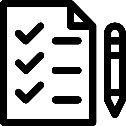 Calificación del botón de pago PSE
Estudiantes y rectores colegios
Total  2021
Estudiantes  11
Estudiantes  Universitarios
Rectores  Colegios
Base
Base
Base
Base
Sistema de pagos PSE
La población que presenta las pruebas, tiene un nivel de apropiación digital que les permite acceder de forma fácil a pagos por PSE
-El sistema de pagos PSE es recibido por los diferentes segmentos como la herramienta optima de pagos
“me gustó que la forma de pago ya no tenía que ser ir a consignar o algo así, sino que se podía hacer por PSE, entonces eso también es muy bueno de la aplicación”
Aplicación de las pruebas
Evaluación de las competencias que promueve la institución educativa
Estudiantes
+8
Base:
Base:
Relación con los estudiantes
La visión de los estudiantes con relación a la imagen que tienen del Icfes, se centra en las pruebas Saber 11 y Saber Pro y TyT, por ello, se percibe como un examen y no como una institución relevante para la educación en Colombia
La relación del Icfes y los estudiantes está mediada por instituciones educativas
“El día antes de la prueba, el colegio nos regalo un lápiz y un borrador, luego hicieron una misa para bendecirlos y  pedir que nos fuera bien en la prueba”
Percepción de la imagen y la gestión del Icfes
Imagen
Gestión
Se reconoce al Icfes como una prueba, más no como una institución, la asociación se hace directamente sobre el examen (Espontáneo)

Se percibe como una institución lejana, con un relacionamiento esporádico en la formación de pregrado (Ayudado)
Se percibe al Icfes como una institución resiliente, que tuvo la capacidad de adaptarse a las características de la pandemia, y realizar las pruebas de forma virtual

Se destaca que, a pesar de la capacidad de generar las pruebas de forma virtual, no hubo un acompañamiento técnico oportuno. Los relatos apuntan a describir fallas al momento de recibir asesoría
“no sé, yo siento que son como conocimientos básicos, entonces más allá de mirar la calidad del profesional, también es mirar el conocimiento de cada persona, que es muy básico”
Valoración características sobre la prueba saber 11
Estudiantes 11
Año 2021
Aplicación de las pruebas
Percepción de las pruebas
La percepción de las pruebas varia a partir del valor generado para los diferentes actores
Las pruebas Saber 11 y Saber pro y/o TyT  especificas no son profundas con relación a medir el conocimiento especifico de los profesionales
Las pruebas Saber 11 y Saber pro y/o TyT permiten evaluar el desempeño de los programas y son un punto de partida para la mejora de las instituciones
-Las pruebas Saber 11 son demasiado estandarizadas y no contemplan las diferencias entre los tipos de colegios y estudiantes
Se espera generar ejercicios más específicos alrededor de las pruebas, y acompañar rutas de mejora con las instituciones a partir de los resultados de las mismas
Valoración características sobre las pruebas Saber Pro TyT
Estudiantes U
Año 2021
Año 2021
La forma como respondió las preguntas de la Prueba
-5
Base:
Base:
La forma como respondió las preguntas de la Prueba
Razón por la cual respondió algunas preguntas al azar y/o dejó  de responder algunas preguntas …
2020
2020
Preparación para presentar la Prueba Saber 11°
Motivo por el cual no se preparó o se  preparó usted mismo
Preparación para realizar la prueba Saber 11°
2020
52
Valoración del cuadernillo
Evaluación del cuadernillo utilizado para la prueba Saber 11°
+22
Base:
Calificación del lugar donde presentó la prueba
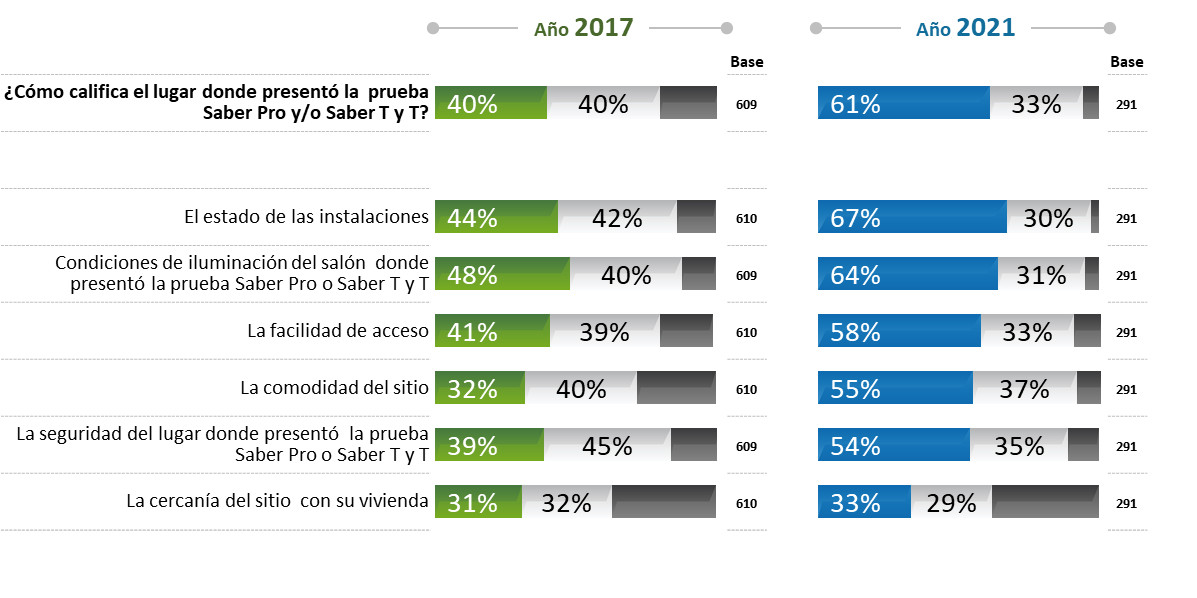 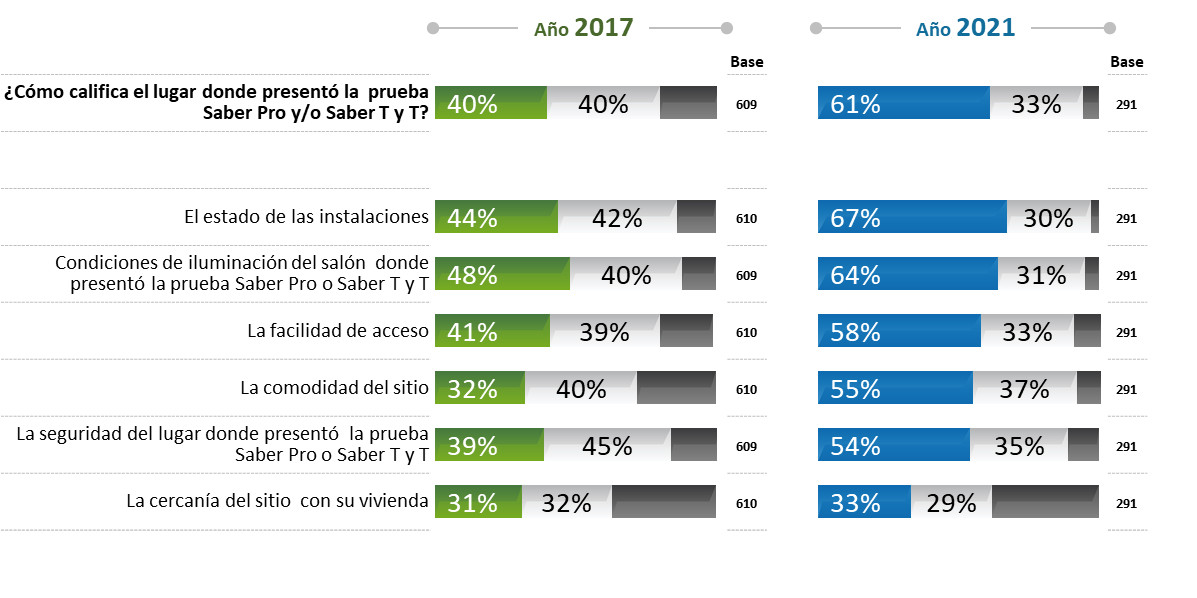 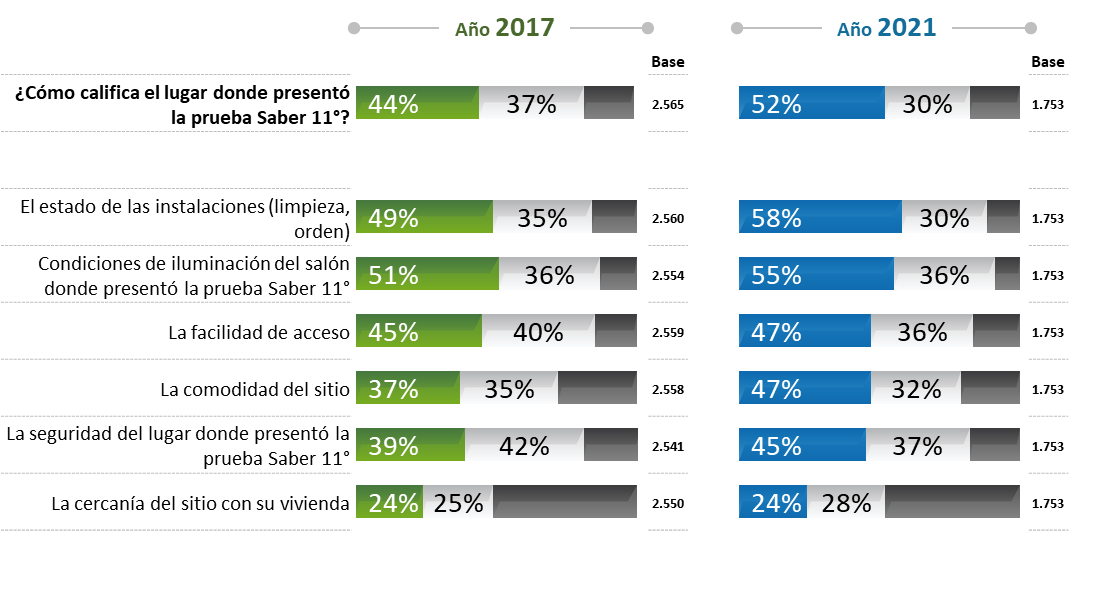 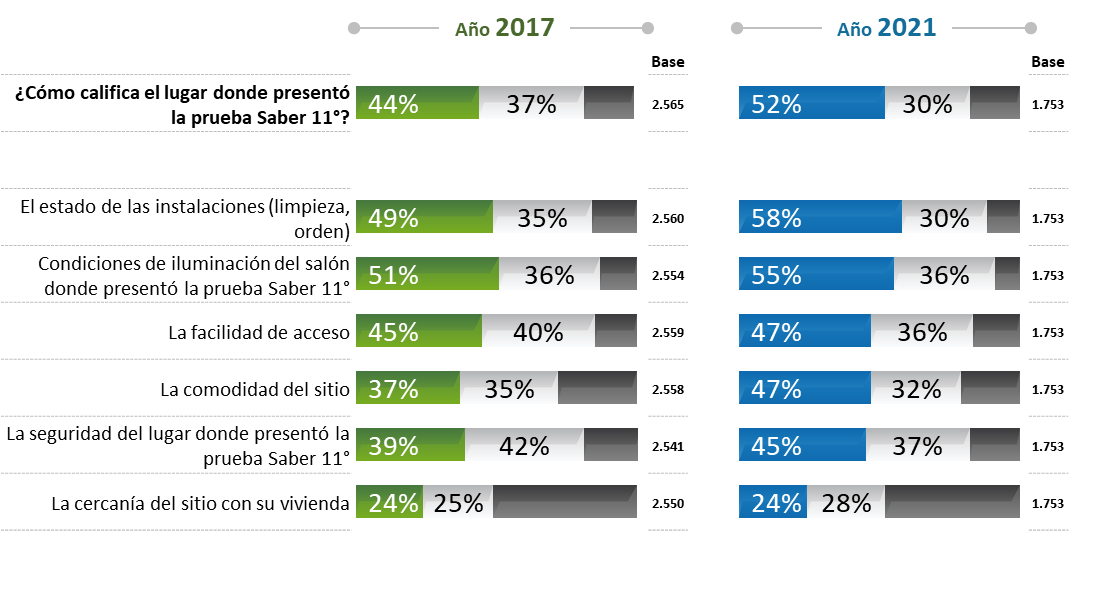 Evaluación de la persona encargada
Evaluación a la persona encargada de dar  las instrucciones durante la prueba Saber Pro o Saber T y T
Evaluación a la persona encargada de dar las  instrucciones durante la prueba Saber 11°
Año 2021
Año 2021
Año 2017
Año 2017
Base
Base
Base
Base
Evaluación de la logística de la prueba Saber 11
Año 2021
Base
Año 2017
Logística de la prueba Saber 11°
Evaluación de la logística de la prueba Saber Pro TyT
Prueba virtual
Prueba presencial
Año 2017
Año 2021
Base
Logística de la prueba Saber Pro o  Saber T y T
Año 2021
Base
Logística
La logística se percibe como exitosa, sin embargo:
La figura del jefe de salón fue un elemento logístico que se perdió en la virtualidad, lo que generó la sensación de ausencia del Icfes
Se destaca el tiempo como un elemento logístico a mejorar, donde el diseño de la prueba priorice las partes fundamentales
El acompañamiento durante le presentación no fue personal dentro de las pruebas virtuales, esto se percibió como un elemento negativo
Las pruebas no contemplan mecanismos de emergencia para los participantes durante inconvenientes técnicos
El acompañamiento y seguimiento personal, ya sea virtual o presencial, genera mayor confianza
“aunque sea virtual, no sé, que el monitor se presente: mira me llamo tal, estoy aquí para ayudarte, tal cosa, humanizarlo un poco más, ayuda a que nosotros tengamos una mejor percepción de ellos”
Logística
Elementos positivos de la virtualidad
Elementos negativos de la virtualidad
La virtualidad permite concentrarse únicamente en la presentación de las pruebas 

La virtualidad abre las puertas a plantear pruebas más interactivas a través de herramientas digitales 

Se considera como un elemento innovador dentro de la presentación de las pruebas
No se genera un acompañamiento personal durante las pruebas que guíe a quienes las presentan 

Las fallas técnicas no son solucionadas de forma rápida, y resta tiempo en la presentación de las pruebas 

No todas las personas que presentan las pruebas cuentan con la infraestructura digital necesaria para realizarlas
“yo apoyo lo que dice la compañera, porque tras de que uno ya llega como estresado, entonces como que ahí suavizaría un poco el saber que hay una persona ahí, que está atenta”
Prueba Pre Saber
Calidad general de la prueba Pre Saber
Calidad general de la prueba pre-Saber
+3
Base:
La prueba Pre Saber sirve para realizar la prueba Saber 11
+8
Base:
Resultados de las pruebas
Revisión de resultados
2017
2021
2017
2021
2021
Evaluación de los resultados
Evaluación de resultados según rectores y secretarios de educación
Secretarios
Universidades
Colegios
Base
Base
Base
Evaluación de los resultados agregados y agrupados
Universidades
Colegios
Base:
Base:
Resultados de las pruebas
Percepción de los resultados
Entendimiento de los resultados
Acceso a la información de los resultados
- Los resultados de las pruebas Saber 11 no reflejan la variedad de los estudiantes y los colegios

- Se considera que los resultados permiten comprender cuál es el trabajo que vienen realizando las diferentes instituciones, y plantear escenarios de mejora
Los resultados son sencillos de comprender por parte de los rectores, quienes reciben siempre una explicación clara por parte del Icfes 

Los resultados son claros para las personas que presentan las pruebas, no siempre generan interés en los estudiantes
- Los resultados se entregan en los tiempos establecidos por el Icfes, lo que se percibe como eficiente

- La plataforma tiene formas de acceso directo a los resultados de las pruebas
“yo no creo que en realidad mida la calidad de profesional que tú vas a ser o la calidad de estudiante que tú vas a ser, solo mide conocimiento básico, cultura general”
Clasificación de los resultados pruebas Saber 11°Saber Pro y/o TyT
Colegios
Universidades
2021
2021
2017
2017
Solicitud de instalaciones para pruebas
Solicitud de instalaciones para realizar alguna prueba de estado
Sí: 
75%
Sí: 
14%
No: 
25%
No: 
86%
Año 2021
Año 2017
Sí: 
45%
Sí: 
40%
No: 
55%
No: 
60%
Año 2021
Año 2017
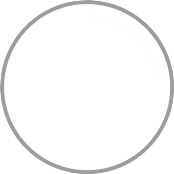 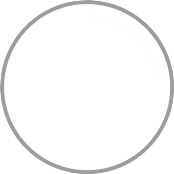 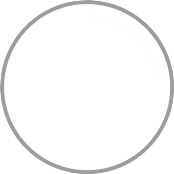 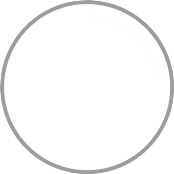 Calificación préstamo de instalaciones
Universidades
Colegios
2021
2021
2021
2017
2017
2017
Espacios de rendición de cuentas, talleres y capacitaciones
Participación en espacios de rendición de cuentas, talleres y capacitaciones
Rendición de cuentas del Icfes
Talleres y capacitaciones
Sí: 
11%
Sí: 
48%
No: 
89%
No: 
52%
Año 2021
Año 2021
Sí: 
8%
Sí: 
73%
No: 
92%
No: 
27%
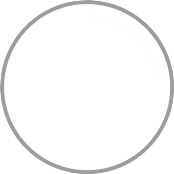 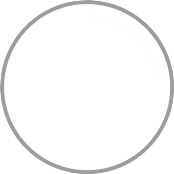 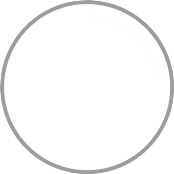 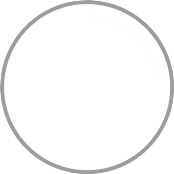 Año 2017
Año 2017
Evaluación de los espacios de rendición de cuentas
Colegios
Universidades
Año 2017
Año 2021
Año 2021
Año 2017
Base
Base
Base
Base
Evaluación de los espacios de rendición de cuentas
Por parte de secretarios de educación
Base
Evaluación de los espacios de capacitación y talleres
Universidades
Colegios
2021
2021
2017
2017
Expectativas y retos en la reputación
Expectativas del Icfes como institución
Retos en la reputación del Icfes
Retos del Icfes como institución
- Mejorar el apoyo técnico y operativo del acompañamiento a los estudiantes durante la presentación de las pruebas

Generar evaluaciones que profundicen dentro de los temas particulares de las carreras

Implementar procesos de evaluación para los docentes universitarios
- Generar espacios interactivos dentro de las pruebas, a raíz de la presentación virtual de las mismas

Implementar preguntas especializadas para la evaluación de las áreas, para que no se queden en un nivel básico
Posicionarse como una institución relevante para los estudiantes durante todo su ciclo de formación 

Diversificar su relacionamiento más allá de la presentación de las Pruebas Saber Pro y TyT
“fueron prácticamente preguntas de primer a cuarto semestre, (…), entonces no fueron preguntas así como que tú digas: del otro mundo, así que te mida como tal la calidad de profesional que vas a ser, no creo que lo haga”
Proveedores
Desde los Proveedores: Valores institucionales del Icfes
Icfes como organización
Los valores corporativos del Icfes se asocian con la calidad y la confianza de la información, esto como un hallazgo transversal a sus grupos de interés 

Se asocian valores positivos por parte de los proveedores con relación a la cultural organizacional y el ambiente de trabajo, es decir, se percibe como una institución cómoda para el trabajo
VALORES
“en mi caso, a nivel profesional es muy enriquecedor, ¿sí?
Y aportar desde la experiencia que se tiene a nivel profesional, pues también personal, pues propende también por los valores corporativos”
Desde los Proveedores: Expectativas y retos en la reputación
Retos del Icfes como institución
Retos del Icfes en reputación
Expectativas del Icfes son sus proveedores
Realizar cambios que apunten a digitalizar procesos al interior de la institución 

Implementar cambios que vayan dirigidos a digitalizar las pruebas presentadas, en su totalidad 

Retos en cuanto a la atención de las dificultades de las personas que presentan las pruebas
Ser reconocida como una institución referente en términos internacionales, en temas de evaluación de la educación 

Ampliar su reconocimiento en torno a otros servicios diferentes a la presentación de las pruebas 

Diversificar su portafolio de servicios, y entidades con las que contrata
El fortalecimiento de las relaciones de trabajo entre el Icfes y sus proveedores a partir de la continuidad en las labores

La transparencia dentro de las particularidades de las relaciones contractuales con sus proveedores como expectativa
El principal reto reputacional del Icfes está en diversificar su imagen
Instituciones homólogas referentes
Percepción de la imagen y la gestión del Icfes
Se tiene una imagen positiva por parte de las instituciones homólogas, en la que destacan el profesionalismo,  eficiente y con un servicio destacable
Top of Mind sobre el Icfes
Se realiza una distinción sobre la gestión del Icfes bajo dos perspectivas:

Como asociado se ve como un aliado estratégico y que transmite seguridad 

Como entidad operativa brinda un
 acompañamiento y un liderazgo en el sector
“Es fundamental contar con este acceso a la información con una entidad privada muy confiable que ha estado trabajando durante mucho tiempo y que permite entonces tener una referencia, para hacer pruebas enormes, a disposición de los académicos y colegios, y mejorar sus procesos”
(Participante de Instituciones Homólogas)
Relación con la entidad
La  mayoría de entrevistados manifiestan la importancia en la generación de espacios para brindar asesorías y colaboraciones, así pues, se le ve como una entidad competitiva del sector
Se tiene un amplio conocimiento sobre los servicios que maneja la entidad, dado que se hace uso o se brinda servicios similares, los cuales son:  Servicios de evaluación, investigación y  asesoría
Posicionamiento de la Marca / Evaluación de la Marca
Se tiene una imagen positiva sobre la reputación del Icfes, ya que garantiza que se brinde una educación de calidad en todos los niveles de aprendizaje
Retos y cambios
Gestión y fortalezas
- Garantizar el acceso y condiciones de equidad para todos los jóvenes 
  - Desarrollar pruebas especificas, que permitan abordar de manera holística las especialidades de los programas académicos 

Mayor presencia en los escenarios públicos a nivel territorial y nacional

 Aumentar los espacios y procesos de investigación en torno al mejoramiento de la educación
Se reconoce al Icfes como una entidad con una unidad de investigación sólida

Se resalta el papel de la entidad en la ejecución y logística de las pruebas a escala nacional 

Implementación de capital y recursos humanos para la producción de conocimientos
Gobierno y Órganos de control
Percepción de la imagen y la gestión del Icfes
Se tiene una imagen positiva  desde las entidades del gobierno y los órganos de control, debido al compromiso que tiene la institución con la educación nacional
Top of Mind sobre el Icfes
“Hace 20 años, me transmitían miedo, era horrible, como ansiedad, será que paso, será que no paso…”(Participante de Gobierno y Órganos de Control)
Los cambios que ha tenido la institución, desde la perspectiva de este segmento, se centran en el cambio de la imagen y en los procesos de aproximación y calidez que han desarrollado alrededor de la prueba
“ahora las letras representan una entidad seria que trabaja muy duro por el tema de evaluación en el país y de cómo hacer un análisis de cómo vamos a nivel de educación en el país”(Participante de Gobierno y Órganos de Control)
Relación con la entidad
La  mayoría de entrevistados manifiesta una relación estrecha y sólida con el Icfes, principalmente para la elaboración, coordinación y articulación de políticas en torno a la educación y su mejoramiento
Se tiene un conocimiento sobre la calidad de los productos del Icfes. De igual forma, se maneja  un amplio conocimiento sobre los servicios que brinda la entidad: asesorías, investigación, evaluaciones y desarrollo de pruebas
Posicionamiento de la Marca / Evaluación de la Marca
Se tiene una imagen positiva sobre la reputación del Icfes, ya que maneja altos estándares de calidad, fomenta la educación de calidad a nivel nacional, es inclusivo con la diversidad nacional y es una entidad competitiva
Retos y cambios
Gestión y fortalezas
Se reconoce al Icfes como una entidad en constante evolución y receptiva a las sugerencias 

Se resalta el papel de la entidad en el desarrollo de pruebas, que mide diversas habilidades del Ser Humano

 Desarrollar y mantener procesos que permitan un estándar de la educación 
- Se exalta la capacidad técnica y logística que tienen, para diseñar pruebas dirigidas a todo tipo de poblaciones
- Diseñar pruebas que identifiquen competencias socioemocionales desde una perspectiva cualitativa
  - Dar continuidad y fortalecimiento a los proceso de vigilancia y control de la educación 

- Mayor inmersión y articulación de acciones que le den visibilidad de sus acciones y servicios
Estándares
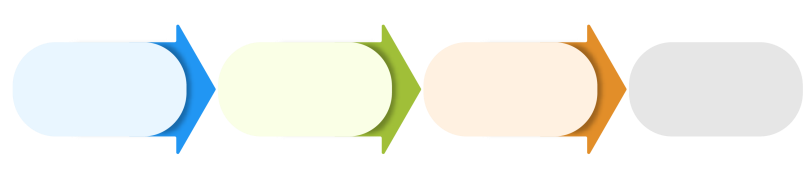 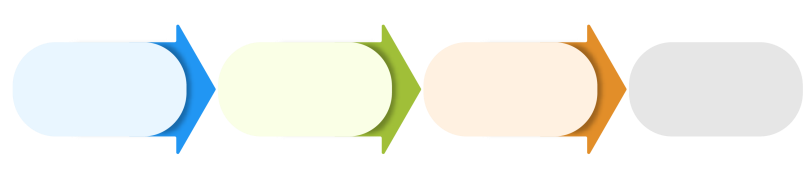 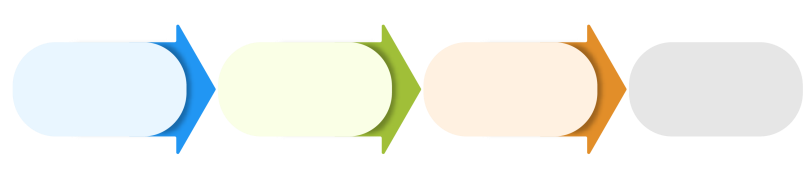 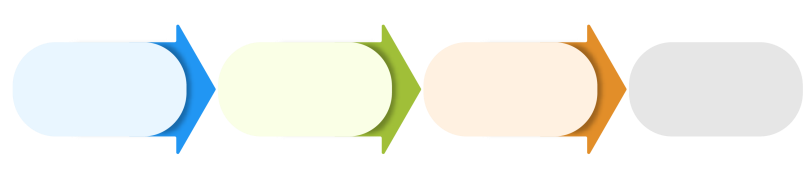 Matriz de prioridades de acción
Desempeño



(Actual)
Análisis estadísticos
Estándares
89
Estándares
Informe de reputación últimos 3 años en medios de comunicación nacional y en redes sociales
Contexto
El análisis del discurso de las noticias de los últimos 3 años en medios de comunicación nacional y en redes sociales (conversaciones y publicaciones), se encuentran en tres fuentes principalmente:

Redes sociales y las página web propias de la entidad, publicaciones

Los medios de comunicación y periodistas, las noticias

Las conversaciones que se generan las personas en las redes sociales, influencers (son las que tienen un algo impacto, más de 5K seguidores)
3
Redes y página web del Icfes
1
Influencers
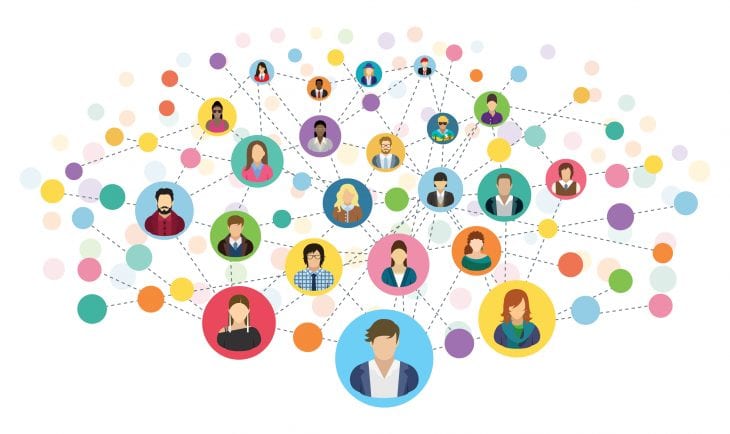 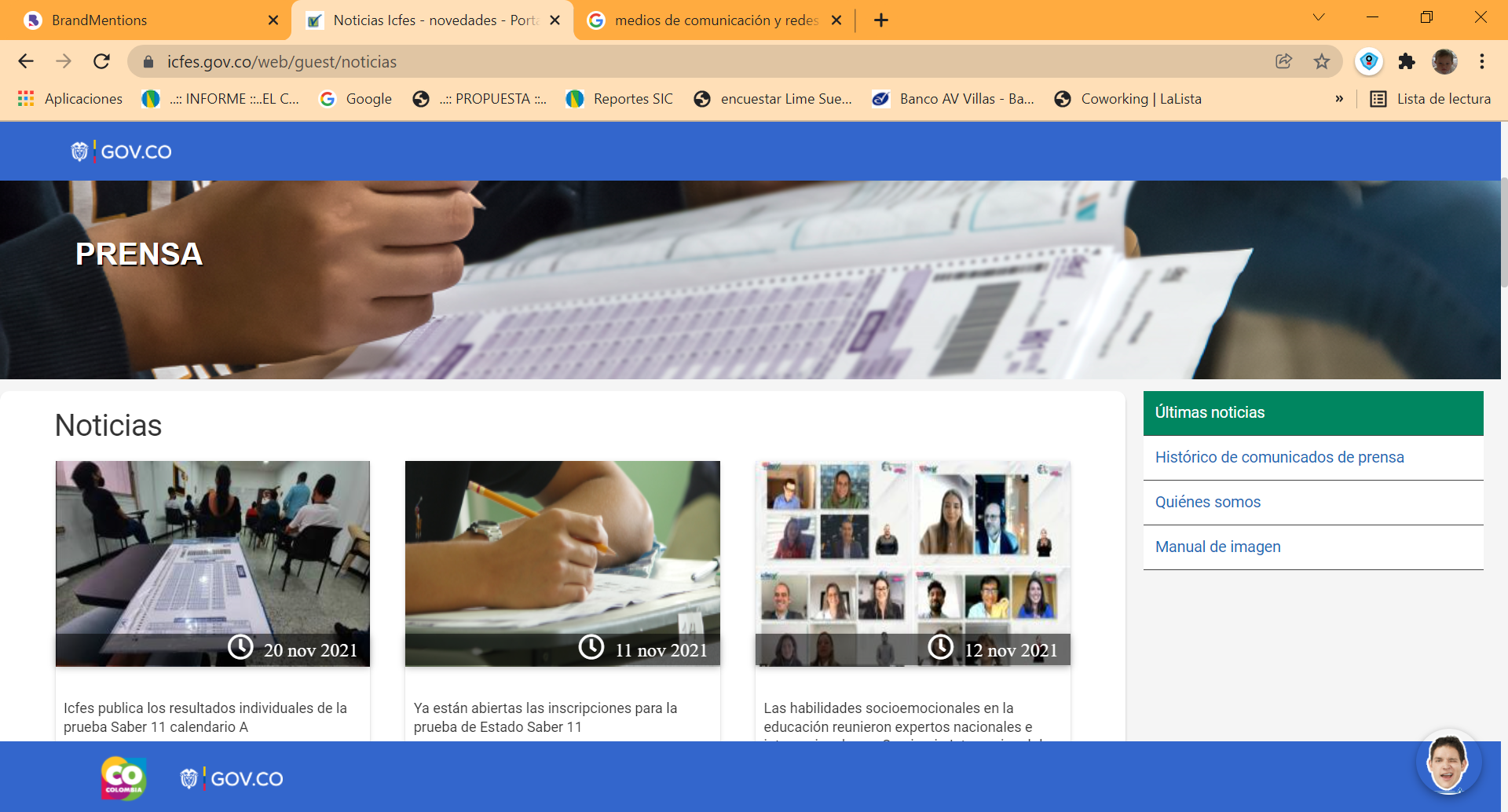 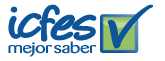 2
Medios de comunicación y periodistas
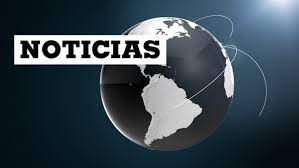 Recomendación redes página Web
93
Se está haciendo una excelente estrategia para relacionamiento con los usuarios página web, YouTube y otras redes Icfes y también para relacionarse con las entidades públicas y líderes 60.8K en Twitter, pero se sugiere profundizar FB para establecer las “historias” de los otros grupos de interés como lo son los medios de comunicación que  necesitan profundidad y fácil replicación de los mensajes.
Antes de Pandemia
Pandemia
Año  de “La vacuna”
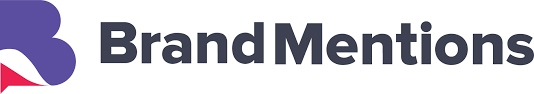 Sugerencias periodistas para mejora la imagen
La  mayoría de entrevistados manifiesta que se deben desarrollar estrategias para que el Icfes sea más próximo a las personas, específicamente a los jóvenes
Piezas
Noticia
Las piezas publicitarias se centran en tres apartados
El primero en los beneficios y en la retroalimentación a la instituciones para mejorar su rendimiento
  
El segundo en el análisis de los resultados para implementar políticas educativas
 
El tercero  en la difusión de la misión y gestión del Icfes
- Los periodistas concuerdan que el canal más efectivo para las noticias son las RRSS
  - Las fuentes que se sugieren para desarrollar las noticas se concentran en:
Funcionarios del Icfes
Jóvenes (Relatos)
Profesores
Expertos en educación
Rectores
Recomendaciones influenciadores
Fortalecer la estrategia con los medios y los otros  públicos externos de Icfes
Intereses
Intenciones
Acción/relación
Expertos del sector
Ecosistema del sector
Tasa engagement
KPI sugerido aumento de tasa o mantenimiento
Sinergia Grupos de
Interés
Usuarios de las redes sociales
Empresas del Sector
Gobierno y entes de control
Instituciones
Educativas
Estudiantes y Usuarios
Comunidad
Medios de comunicación
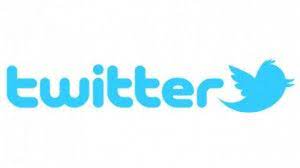 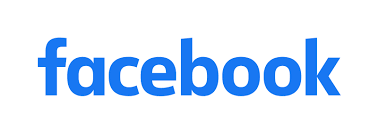 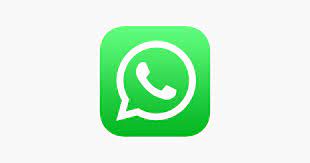 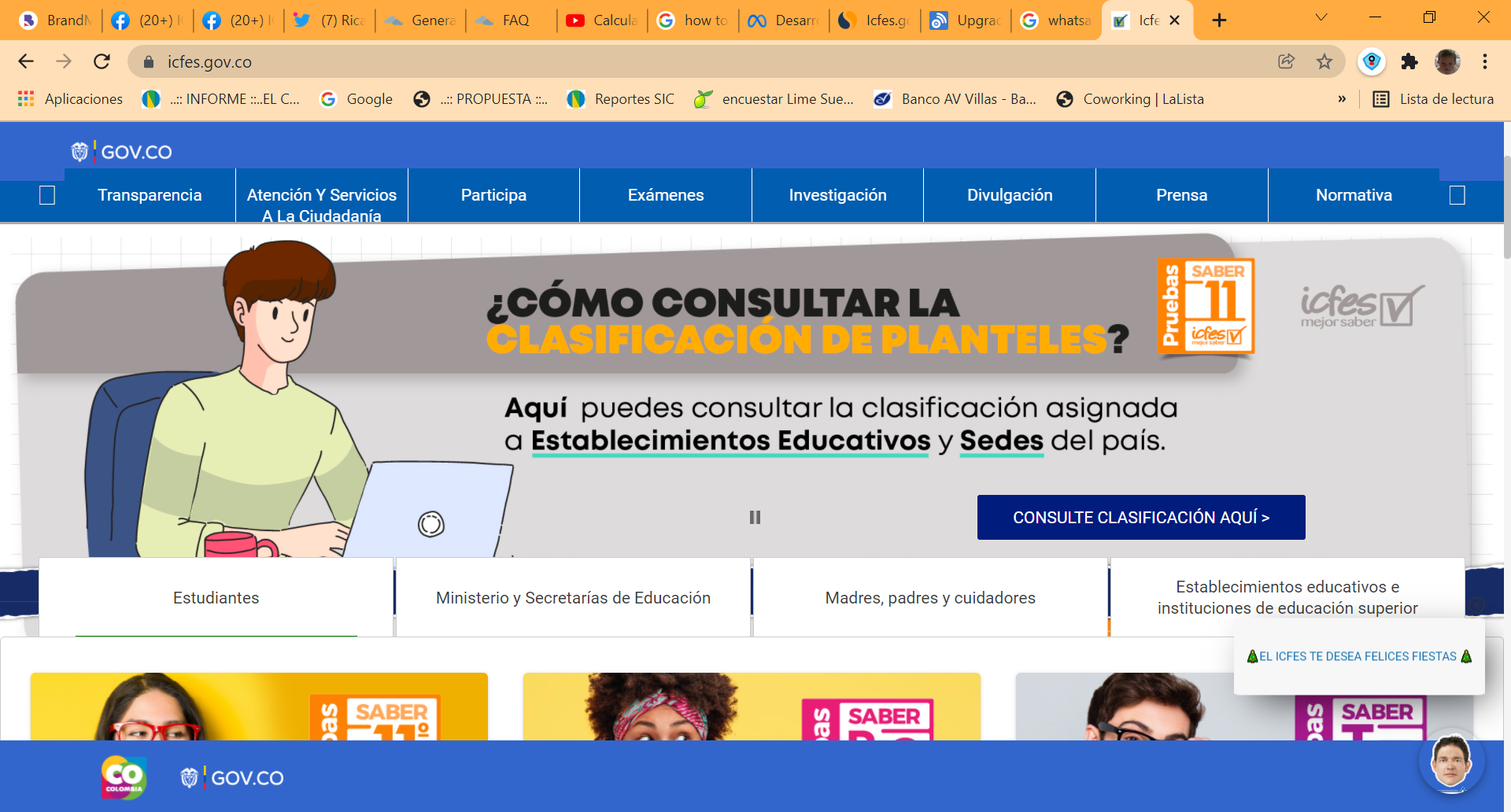 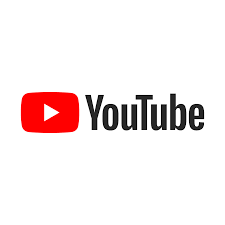 Matriz estratégica de prioridades
Alto
Oportunidades de mejora


Mantener la comunicación permanente y estrategias de comunicación de doble vía para escuchar a los grupos de interés, especialmente para comunicar la razón de ser y los valores de  la entidad.
Crear #hashtags y contextos relacionadas con el objetivo del Icfes, como por ejemplo #evaluarparaavanzar que está muy bien posicionada.
Fortalezas a apalancar
(Seguir fortaleciendo en comunicación)

El uso del #hashtag 
La generación de más comunicaciones positivas que negativas en redes sociales.
YouTube se ha convertido en una excelente plataforma para complementar la atención y uso de herramientas digitales.
Influencia
Debilidades


Llegar a públicos objetivos y claves, crear estrategia de relacionamiento directo como ruedas de prensa y comunicados institucionales.
Amenazas


Gestionar la atención en línea, se evidencian casos en donde fallaron las plataformas de aplicación de las pruebas y los estudiantes sienten que no hubo respuesta (524 casos)
Bajo
Alto
Desempeño
Próximos Pasos
Próximos pasos
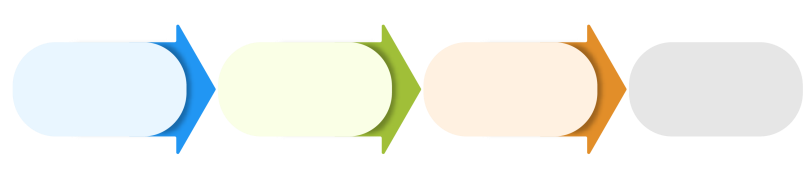 Socialización  resultados
Comité Directivo
Grupo Gestor
Mesas de trabajo focalizadas y por producto
Matriz de prioridades
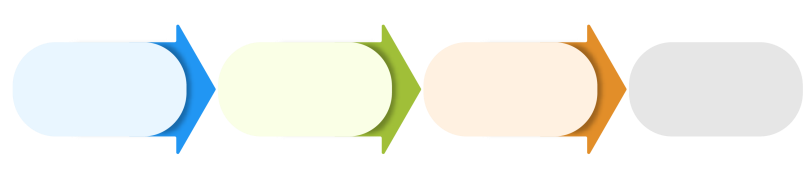 Seguimiento planes de mejora en


 DARUMA
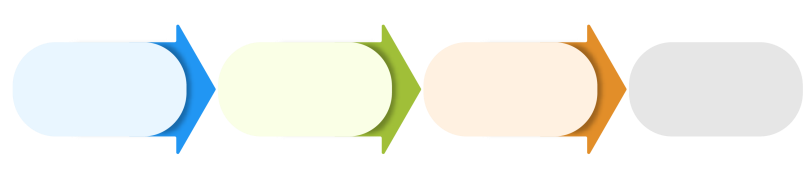 Tercera versión Estudio Percepción
98
Muchas gracias.